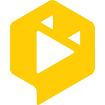 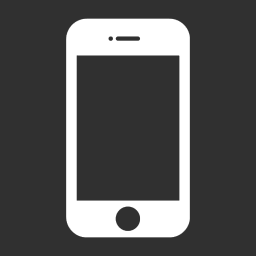 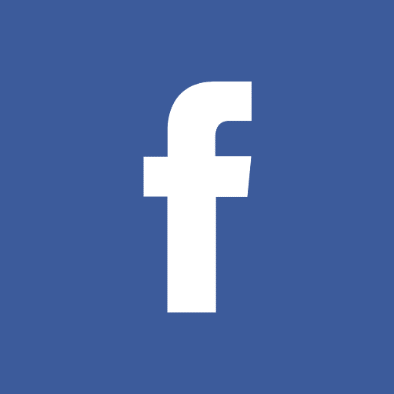 JOY Entertainment
Introduction
Period  : 2014-2015
Version: 0.1.8
Time     : 09/2014
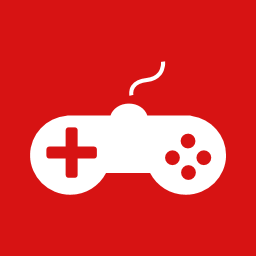 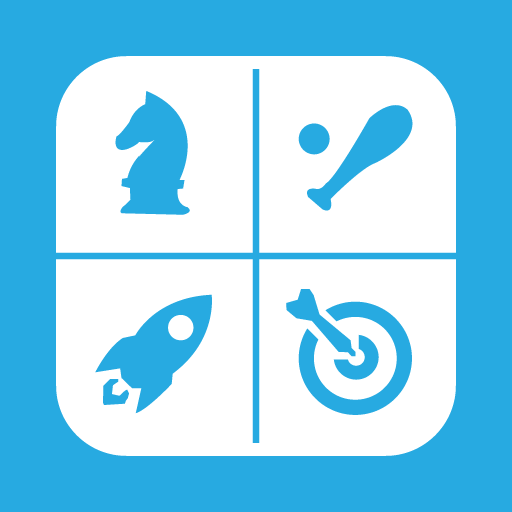 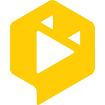 OVERVIEW
2
NO JOY = NO GAME
Bring JOY to your user
Focus on mobile devices
Develop our own engine
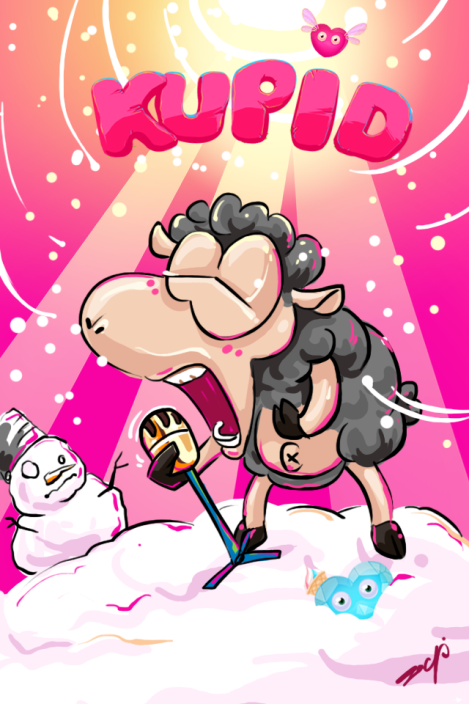 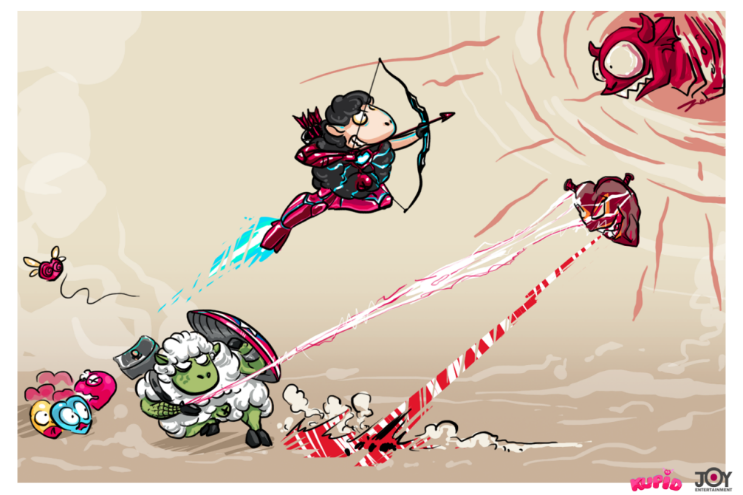 Founded in April – 2012
Joint Stock Company
2 online mobile games
4 offline games
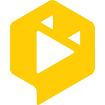 OVERVIEW
3
OUR VISION
TOP MOBILE GAME COMPANY IN ASIA WITHIN 2015
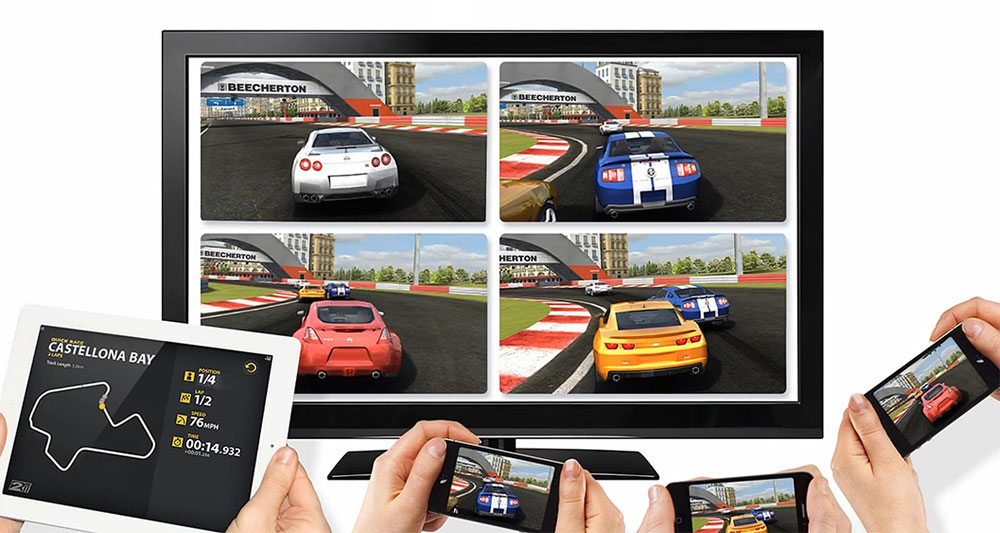 In term of users’ trust
In term of game quality
In term of innovation
WHY WE WILL SUCCEED
Differentiation
Creativity
Experience
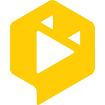 OVERVIEW
4
OUR APPROACH
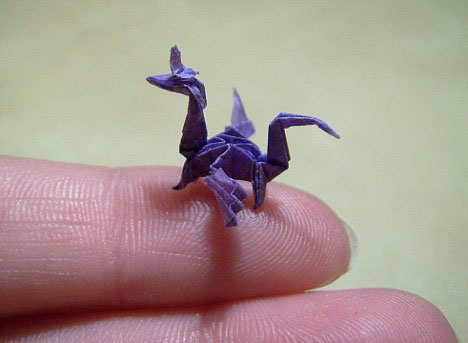 Best way to get big is by being small
Small teams try to achieve great things
We don’t have heroes… We can be heroes
“Small is Beautiful”
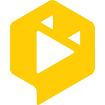 OUR TEAM
5
ABOUT JOY
Passion in mobile game
Creativity, no copy – yes inspire
Unrestricted freedom
Continuously improve ourselves
Use Scrum in game dev
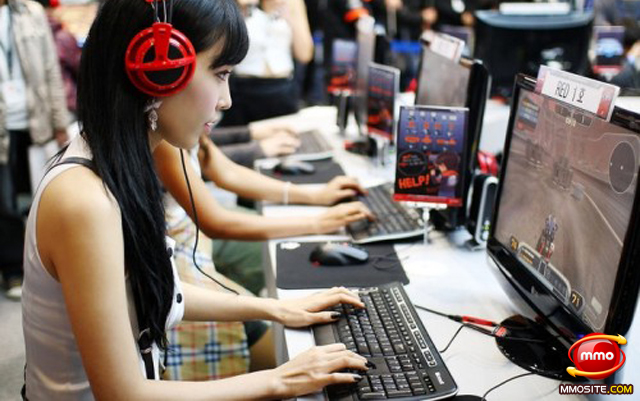 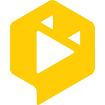 OUR TEAM
6
WHY US?
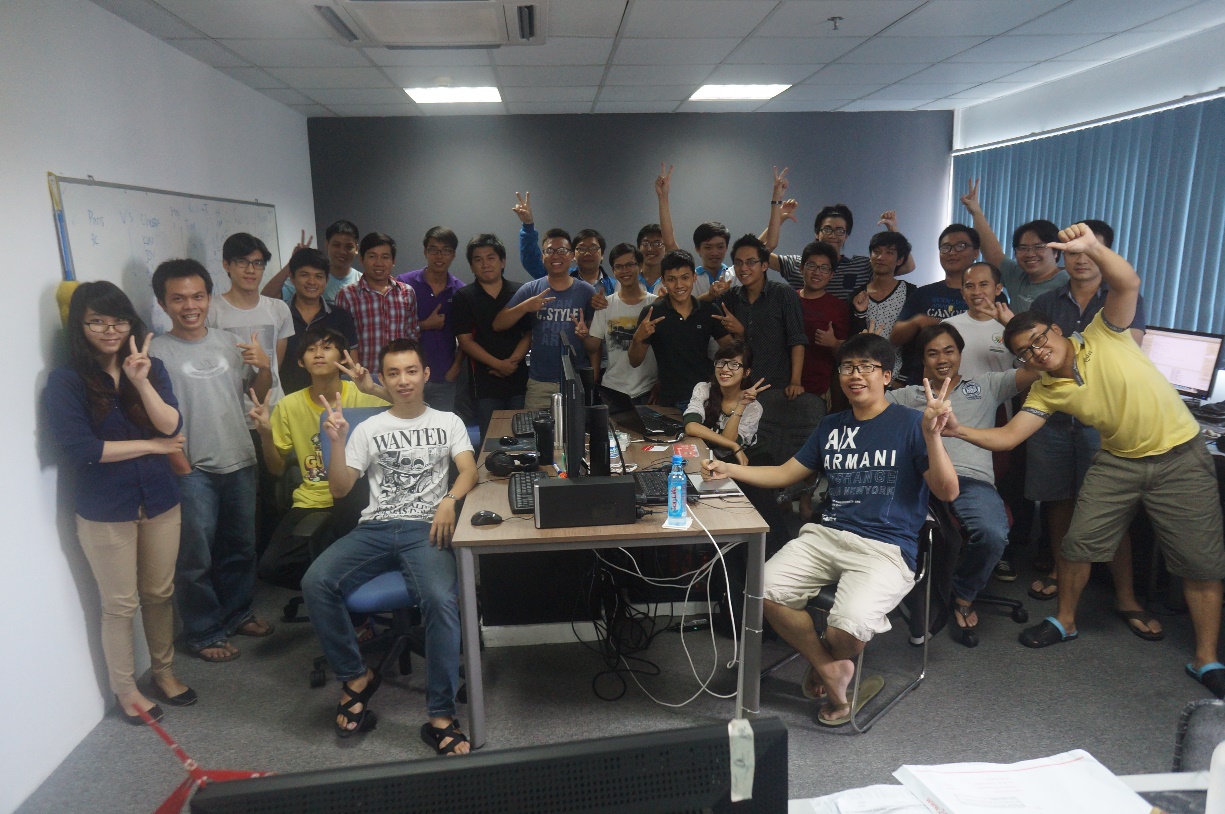 WE ARE EXPERIENCED
Producer and leaders of the leading mobile game companies
Shipped over 100 titles together
6+ years in video game development
Have worked together for 5+ years
Well Educated Work Force
Average age: 23
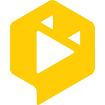 OUR TEAM
7
FOUNDERS
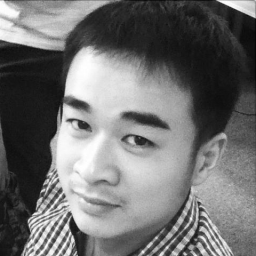 TRAN QUANG HUY, CREATIVE DIRECTOR
Previously a lead game designer of the only creation team of Gameloft SEA. Produced best selling title Brothers In Arms 2
Win 3 industry awards
4 years+ in video game development
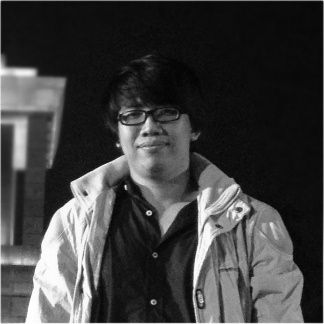 LE GIANG ANH, CEO
Previously a creation team producer of Gameloft SEA
Has released more than 30 commercial games 7 years+ in video game development
Founder of Vietnam Game Developer Network
MBA
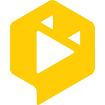 OUR TEAM
8
FOUNDERS
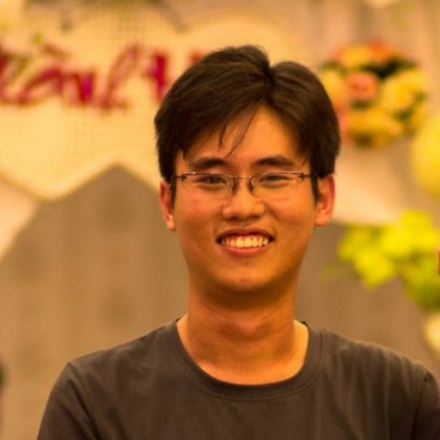 NGUYEN HUU LE TRONG TIN
Previously a lead programmer of the creation team at Gameloft SEA. Produced Brothers In Arms 2, Tank Battles
5 years+ in video game development
HOANG NGOC TOAN, LEAD PROGRAMMER
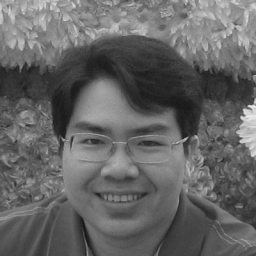 Previously a lead programmer of the creation team at Gameloft SEA. Produced best selling Asphalt 6, 7 in Windows Phone.
Win 2 industry awards
5 years+ in video game development
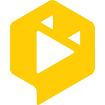 OUR TEAM
9
FOUNDERS
TRAN THI THANH HAI, CFO
Previously CFO of Appota
Was financial controller of VatGia.com (VN Price)
Built startups to hundred million dollars companies
6 years+ in accounting and finance
BUI TRUNG HIEU, LEAD ARTIST
Expert in both 2D and 3D graphics/art
Be able to use almost graphic tools for game development
Love to learn new things
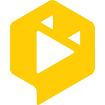 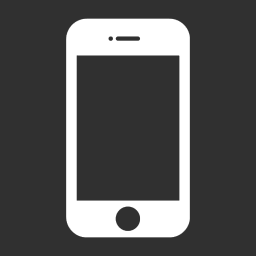 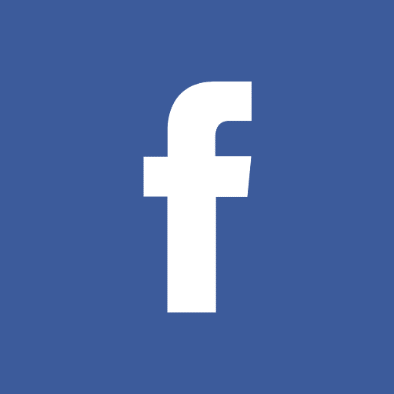 BUSINESS MODEL
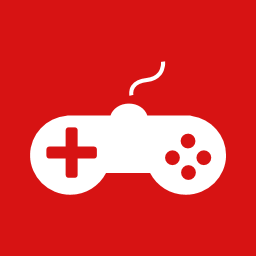 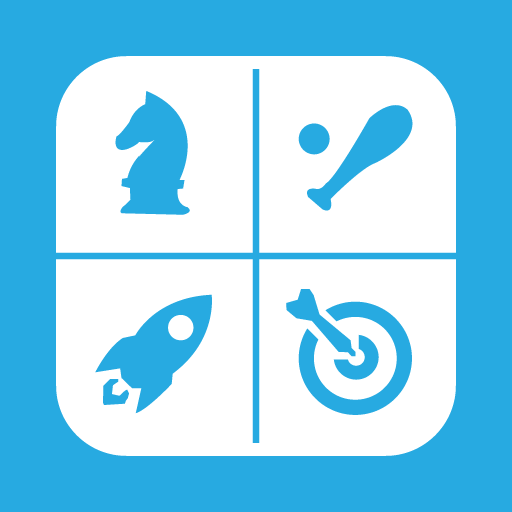 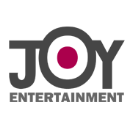 OVERVIEW
11
MOBILE GAME
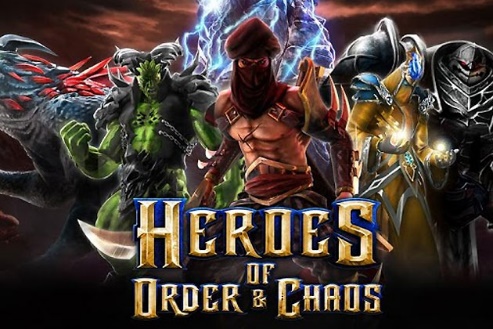 Big trend around the world
This is what we do best: Exp + resources
Dream team for mobile game
Our framework and engine are stable
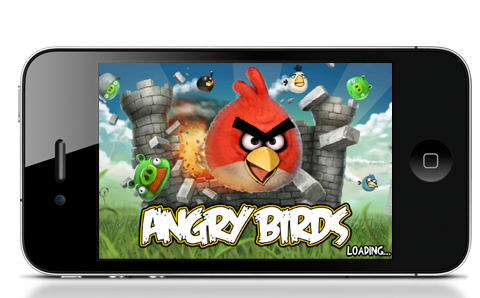 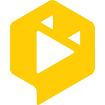 BUSINESS MODEL
12
IN-APP PURCHASE
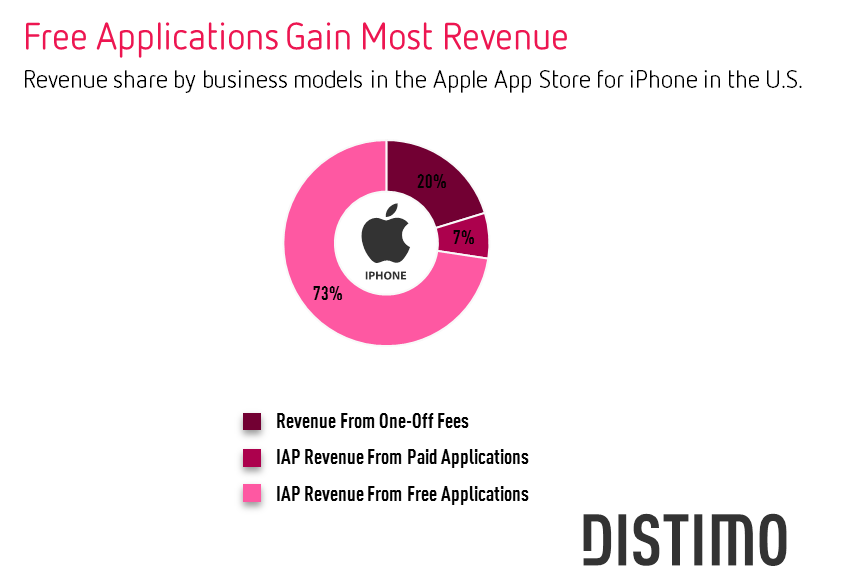 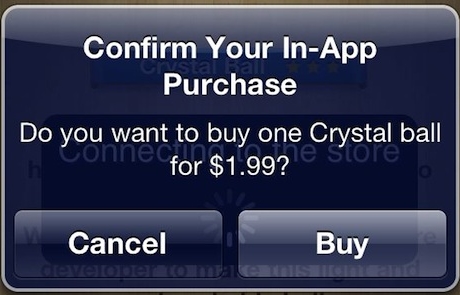 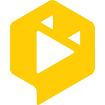 BUSINESS MODEL
13
LICENSING & MINIMUM GUARANTEE
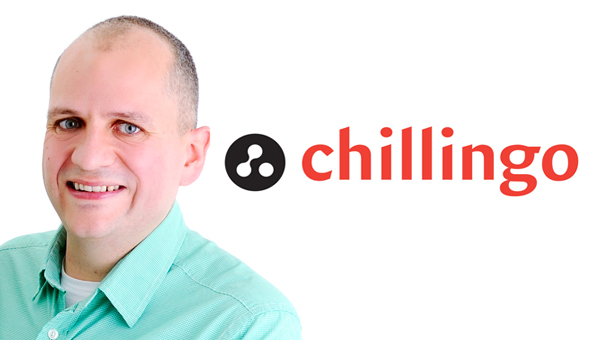 Game licensing to publishers in different market (Vietnam, China, Japan, Korea or Global)
Minimum guarantee revenue
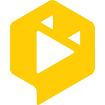 OUR PLATFORM
14
SKYLITCH ENGINE
Inherited the advantages from Irrlicht Engine and team experience
Strong and fast
Extremely optimized for mobile
Cross platform: PC, Mac, Linux, iOS, Android, WP8 and more.
Easy for customization
Update regularly
Ready for commercial in 2014
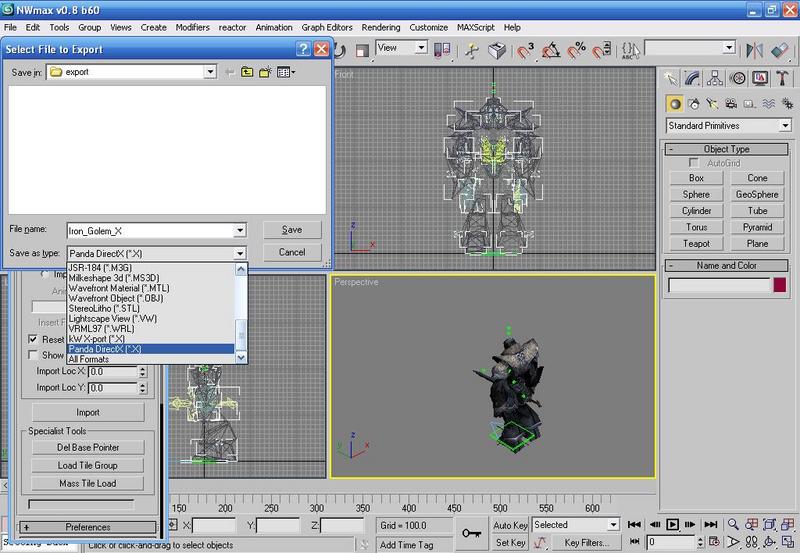 [Speaker Notes: popular and strong render engine]
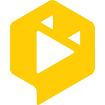 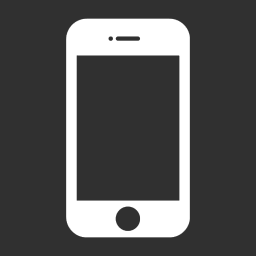 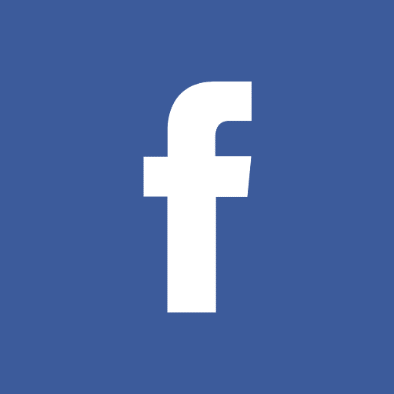 OUR INVESTOR
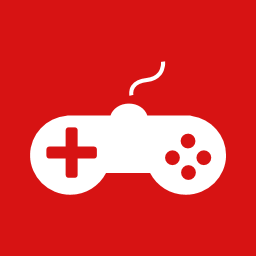 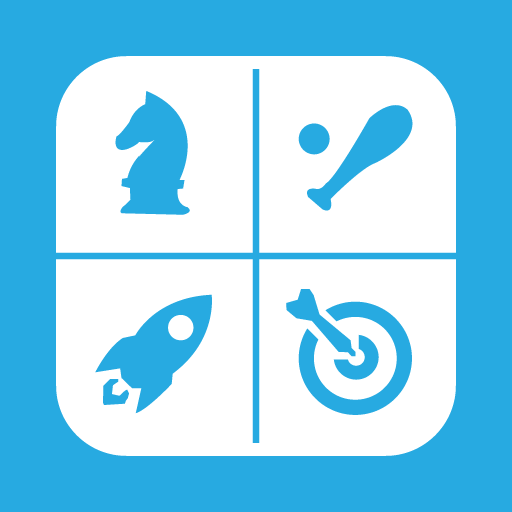 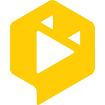 OUR INVESTOR
16
APPOTA
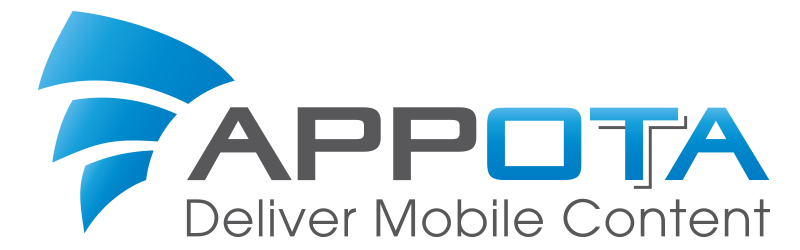 Biggest mobile app distributor in Vietnam and also SEA
Have offices in 5 countries
Close relationship with JOY, support for distribution & marketing
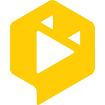 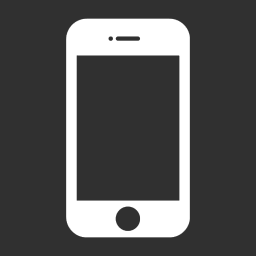 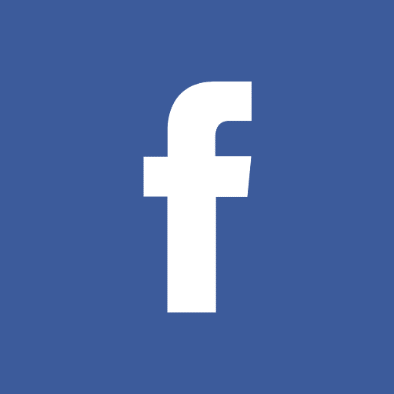 OUR PARTNERS
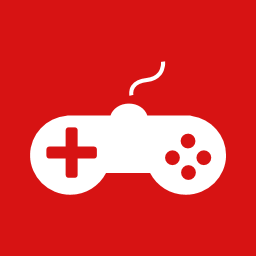 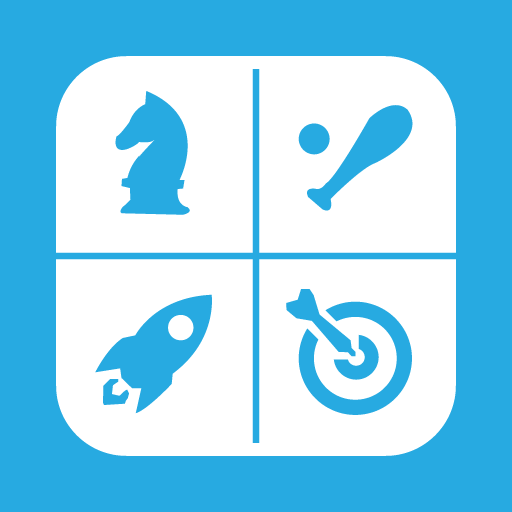 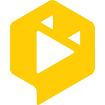 OUR PARTNERS
18
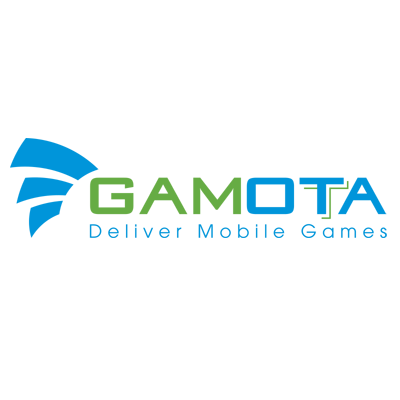 LOCAL PARTNERS
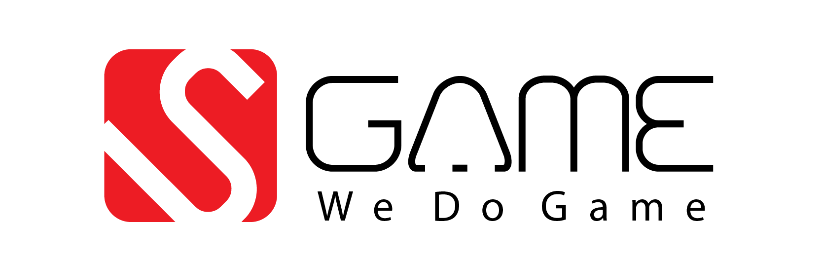 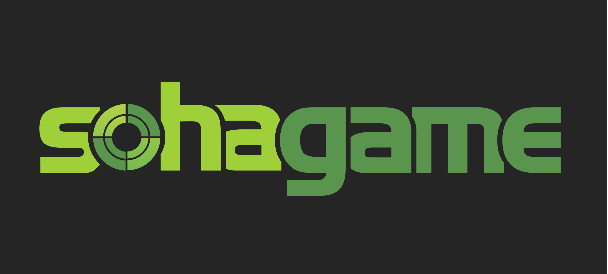 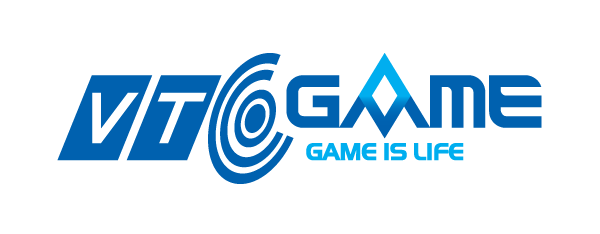 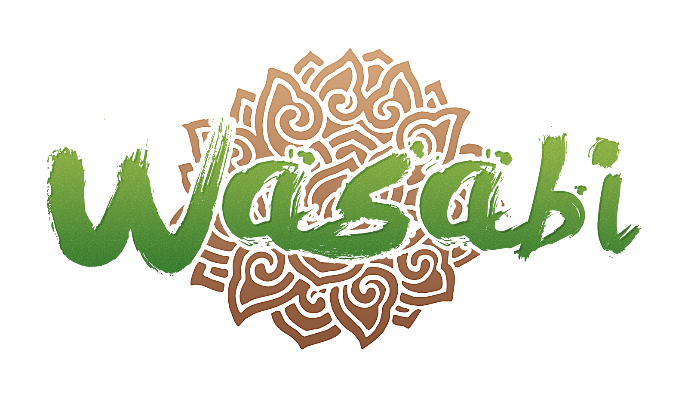 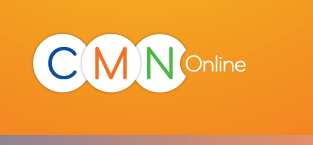 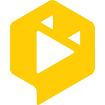 OUR PARTNERS
19
GLOBAL PARTNERS
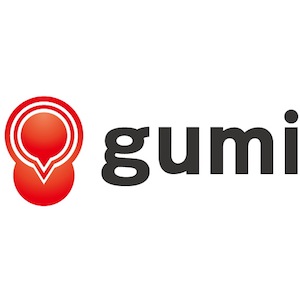 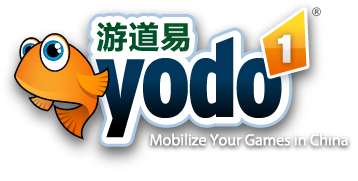 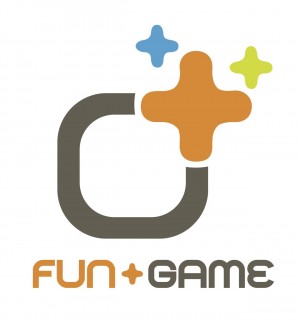 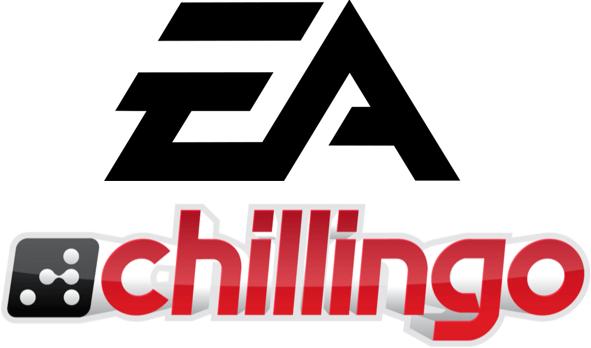 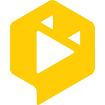 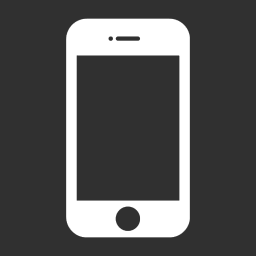 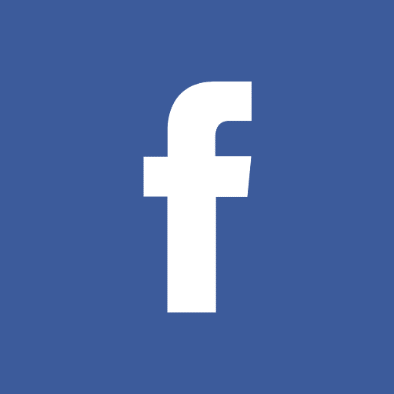 What We Have In The Market Today
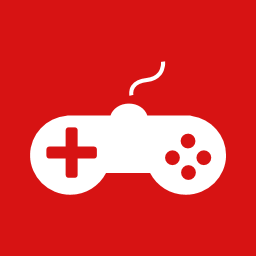 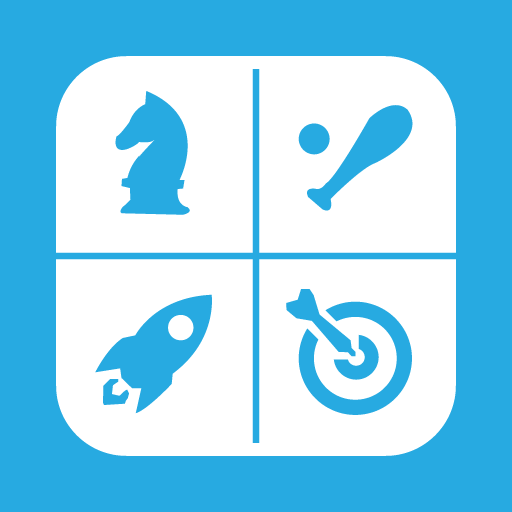 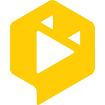 GAMES
21
AUTO RACING
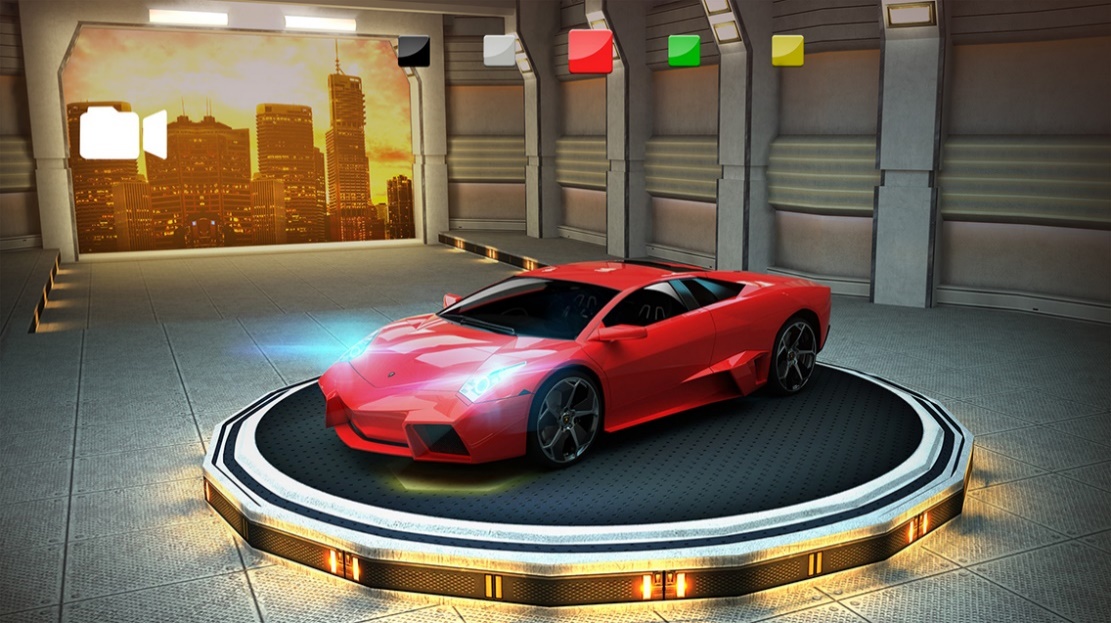 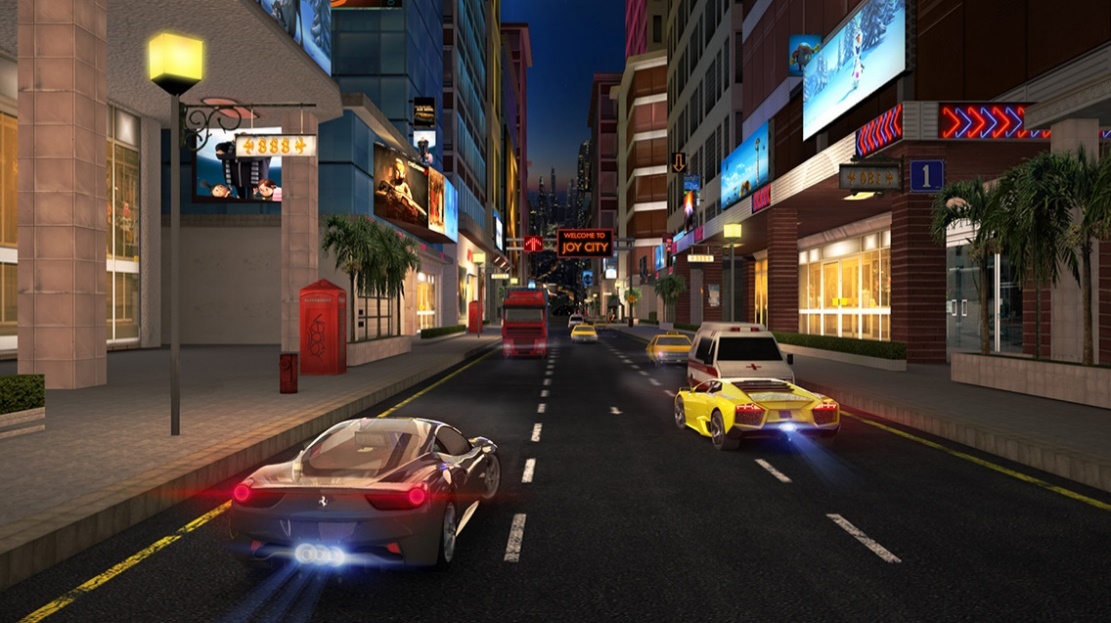 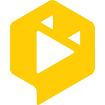 GAMES
22
CAPTAIN STRIKE - 3D MMO TPS
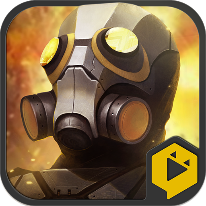 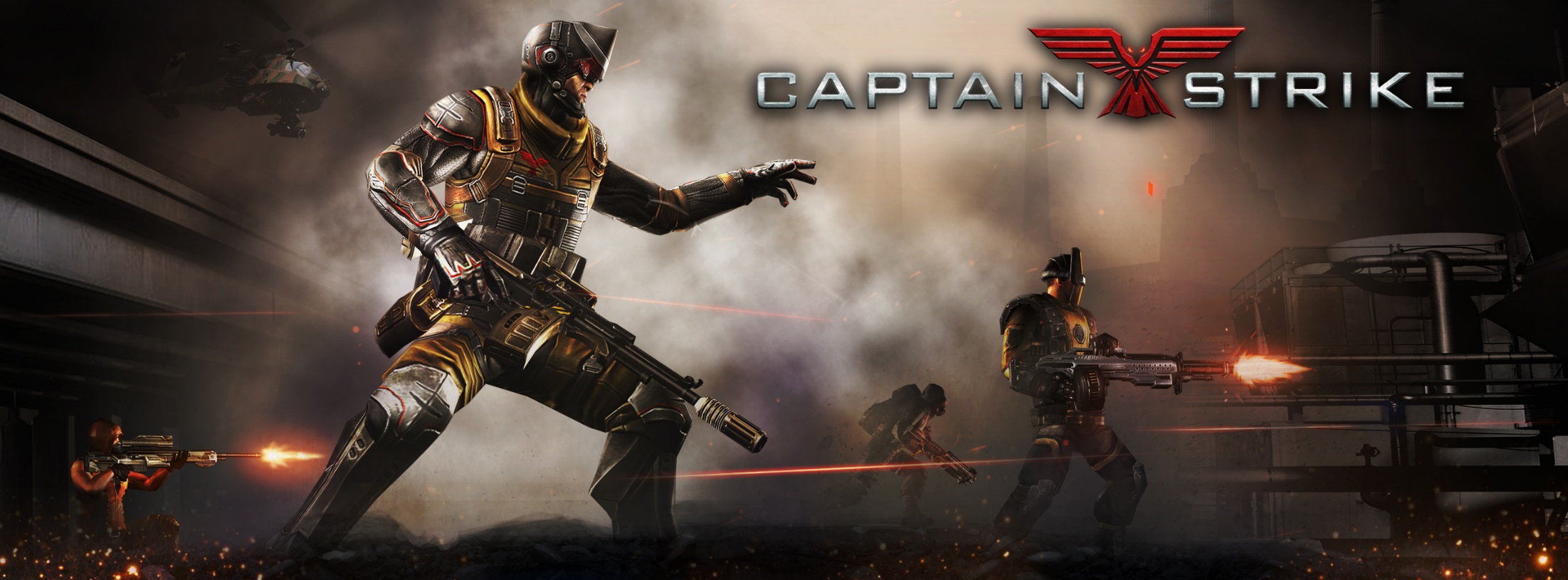 First online mobile Third-person shooter game in Vietnam (also Asia)http://captainstrike.com
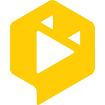 GAMES
23
CAPTAIN STRIKE - 3D MMO TPS
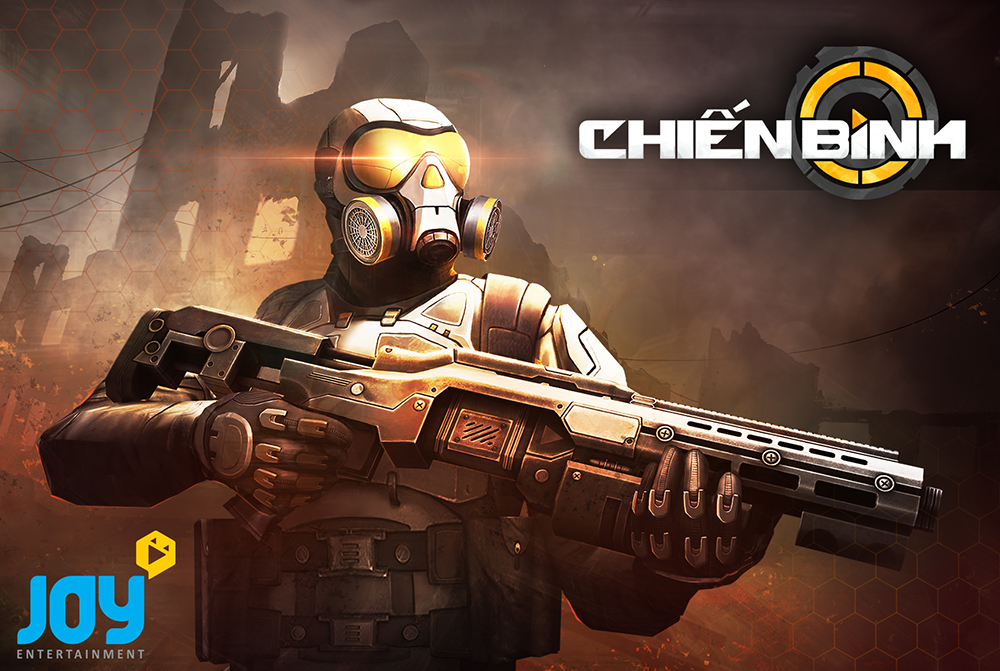 Released to Vietnam market in 9 April 2014, Cross platform (iOS, Android, PC)
500,000+ user for Vietnamese version only (from 9 April)
Release globally on Sep 2014 (Captain Strike)
Release in China soon
Based in our first 3D game engine in Vietnam
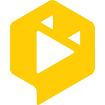 GAMES
24
AMAZING KICK – ONLINE FREEKICK
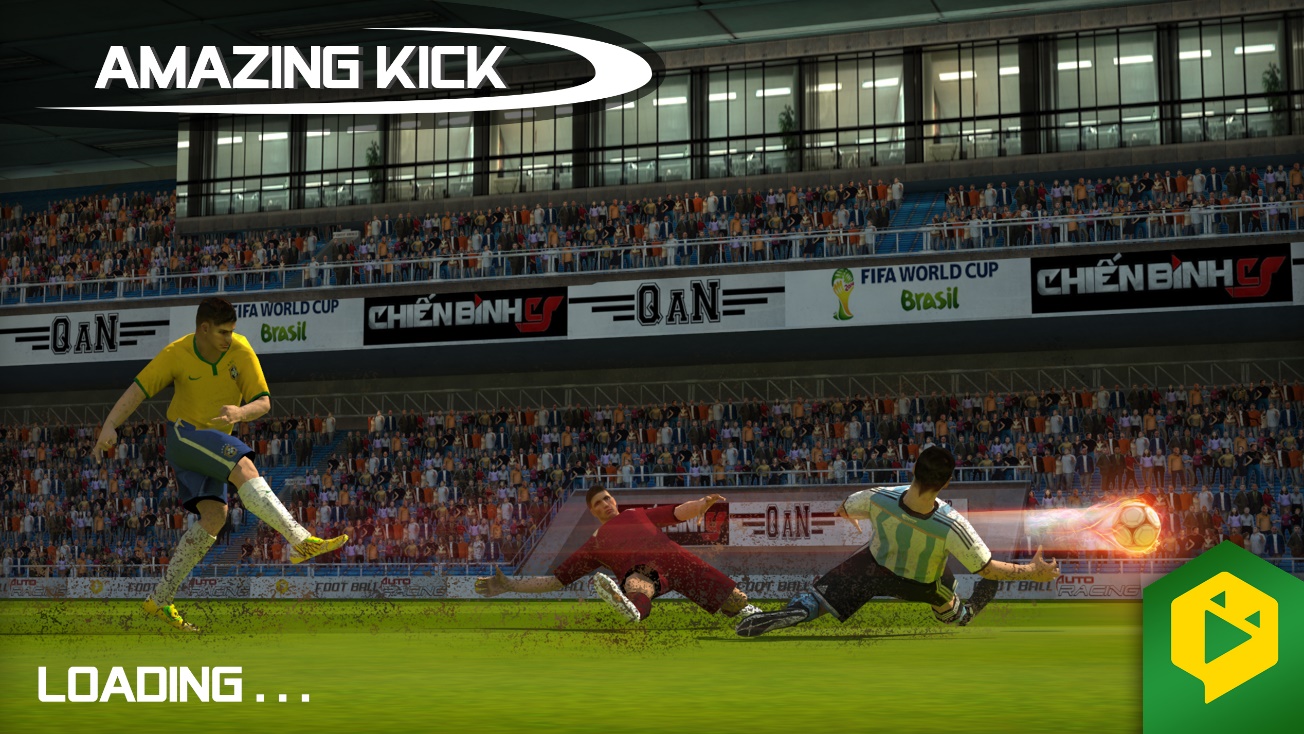 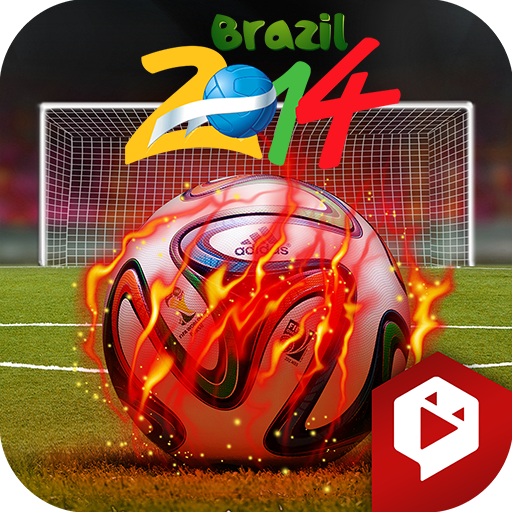 RELEASED IN JUNE 2014: http://bit.ly/AmazingKick
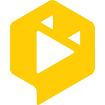 GAMES
25
WIP GAMES
MOBA ALL-STARS
SOLDIERS 2
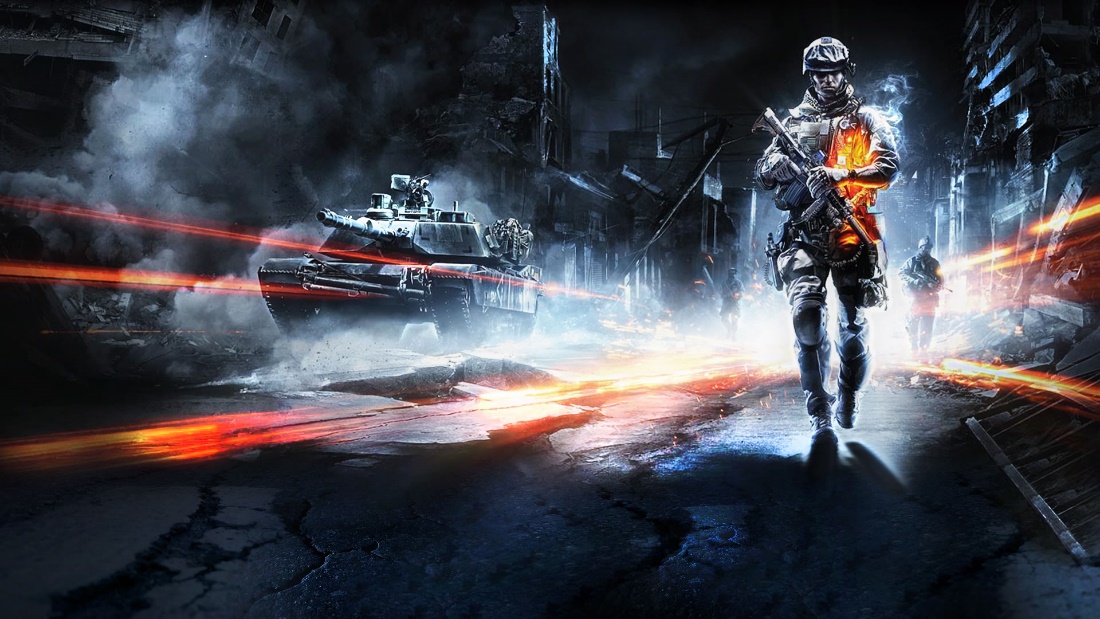 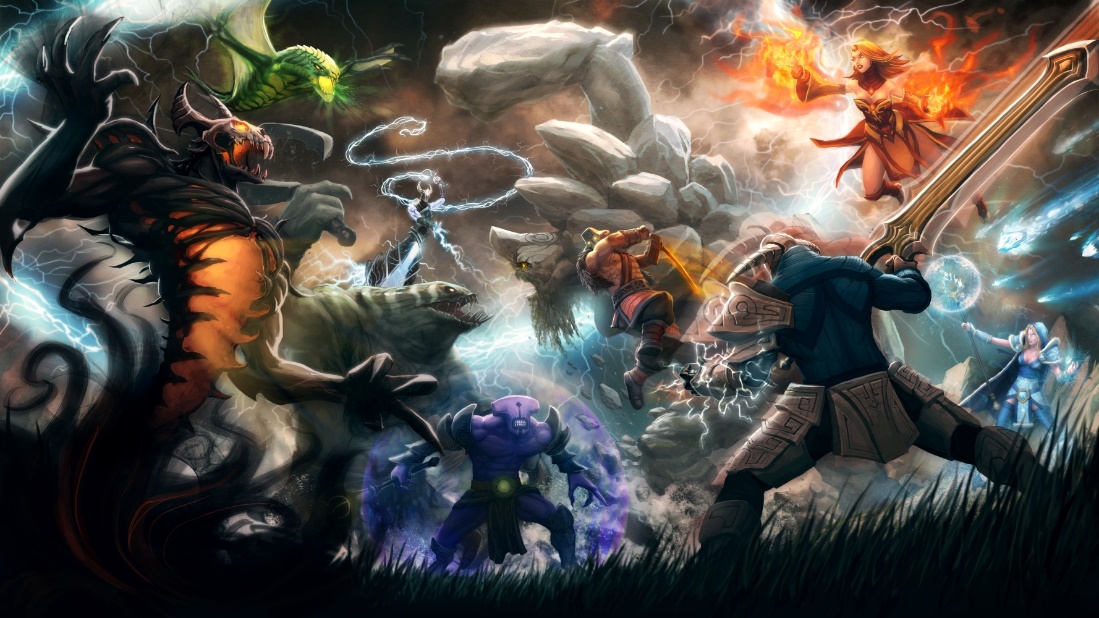 (THE IMAGE’S COPYRIGHT BELOGNS TO VALVE)
(THE IMAGE’S COPYRIGHT BELOGNS TO EA)
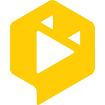 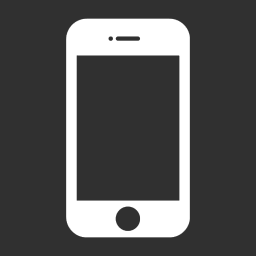 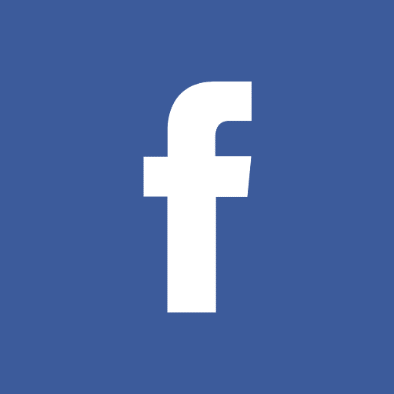 WHAT’S NEXT
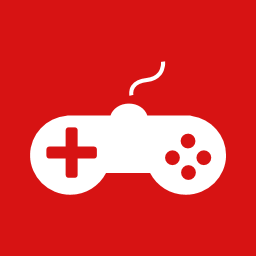 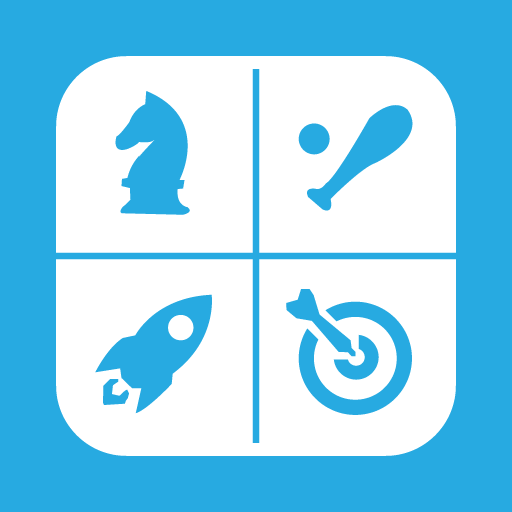 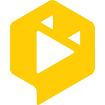 FUTURE PLAN
27
3D GAMES + PLATFORM
Platform and Engine development
Next MMO 3D games (MOBA, SHOOTING, RACING, RPG)
Focus to Asia concepts/markets
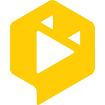 BESIDE GAMES?
28
MOBILE GAME SOCIAL NETWORK!
http://JSkill.com will start in End of 2014
http://JReplay.com video replays social network, also integration with JSkill
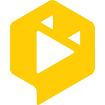 GAMES
29
CAPTAIN STRIKE - 3D MMO TPS
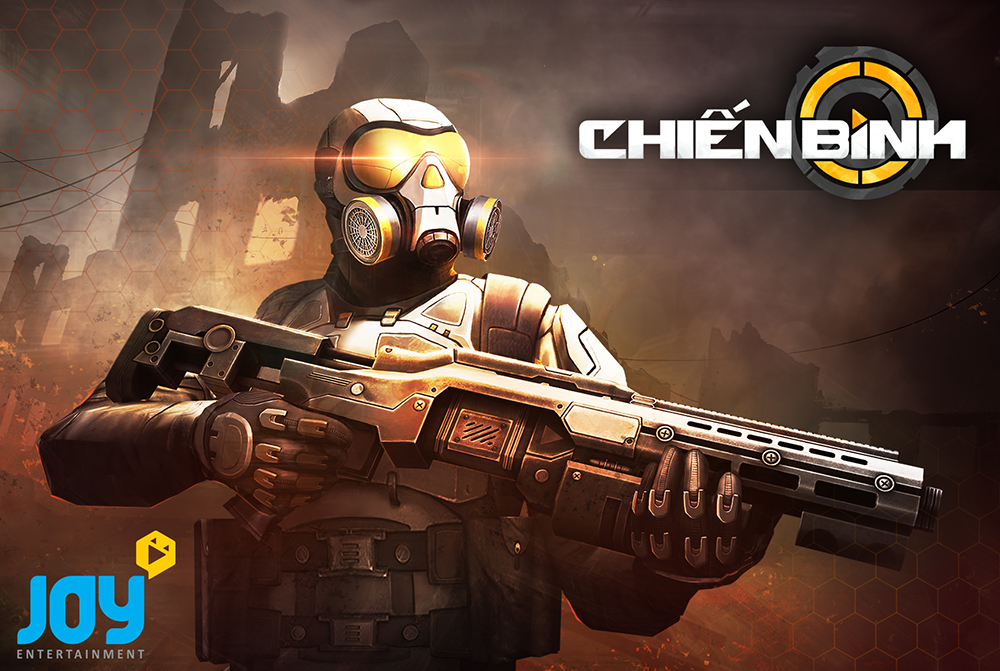 Released to Vietnam market in 9 April 2014, Cross platform (iOS, Android, PC)
500,000+ user for Vietnamese version only (from 9 April)
Release globally on Sep 2014 (Captain Strike)
Release in China soon
Based in our first 3D game engine in Vietnam
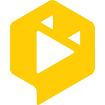 GAMES
30
AMAZING KICK – ONLINE FREEKICK
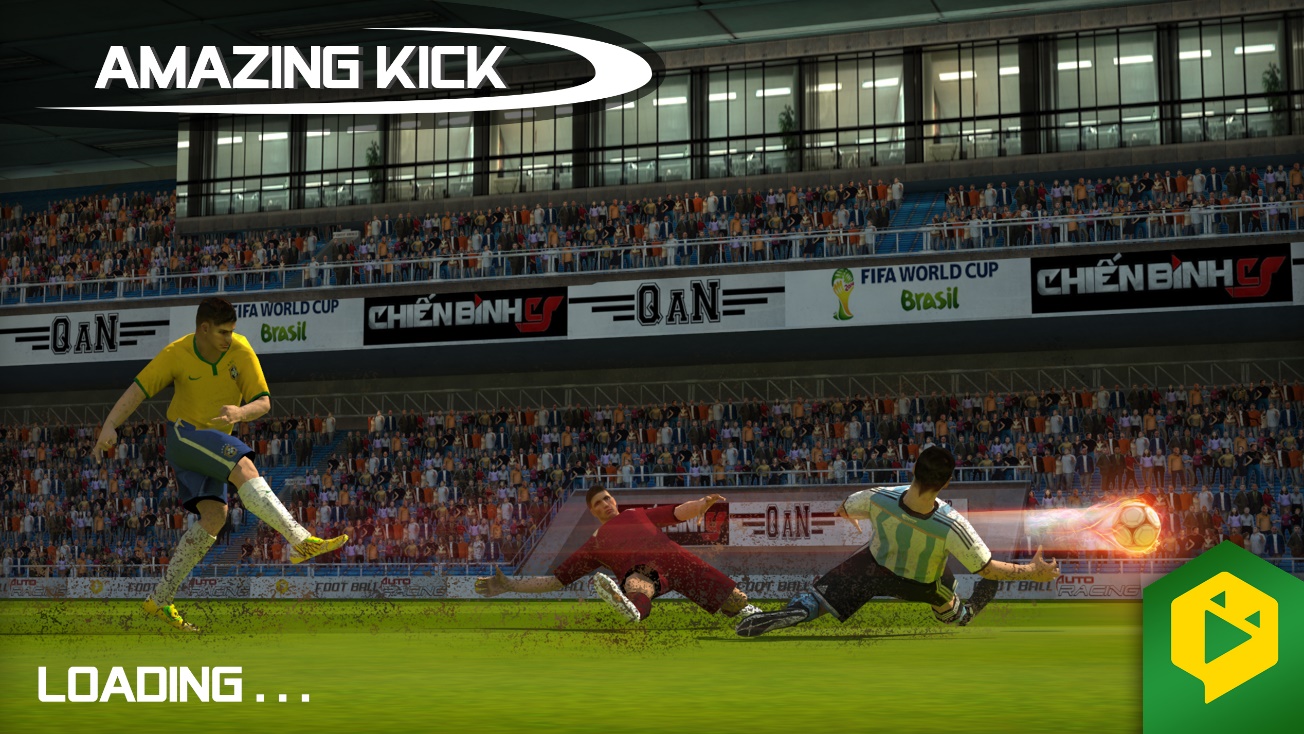 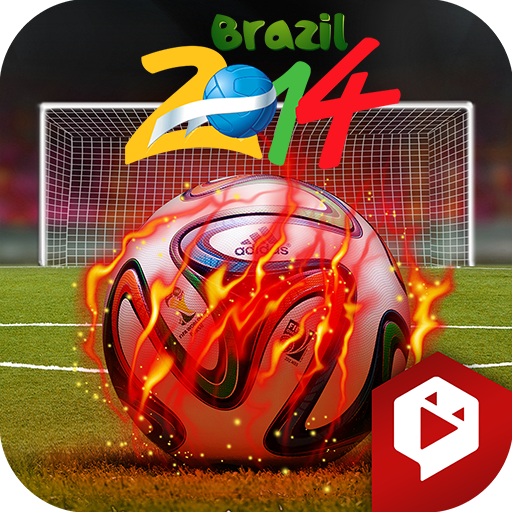 RELEASED IN JUNE 2014: http://bit.ly/AmazingKick
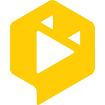 GAMES
31
WIP GAMES
MOBA ALL-STARS
SOLDIERS 2
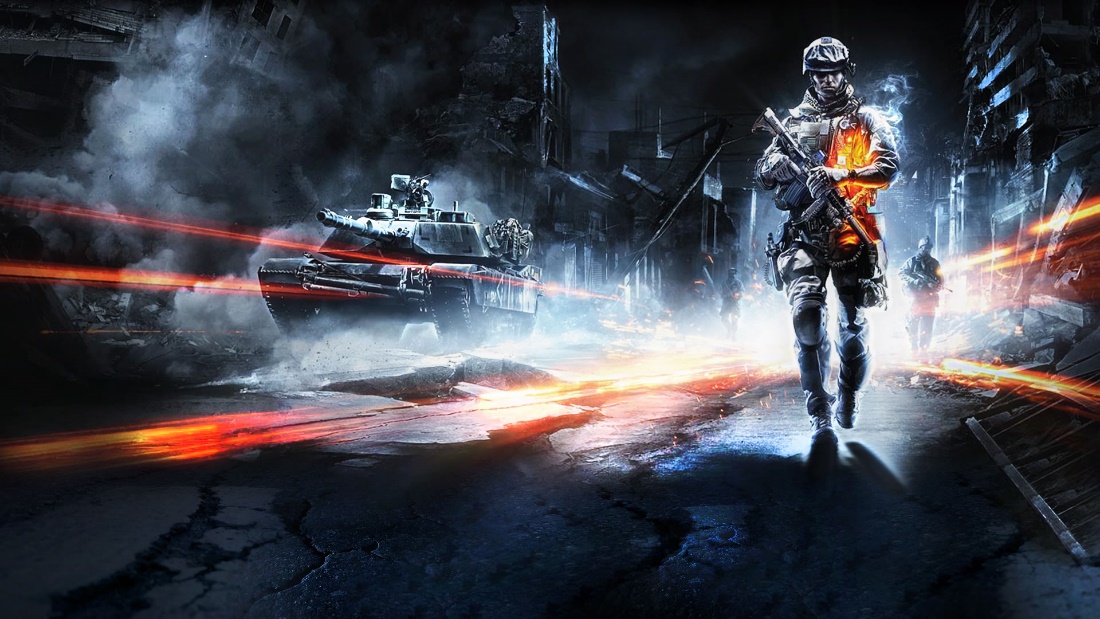 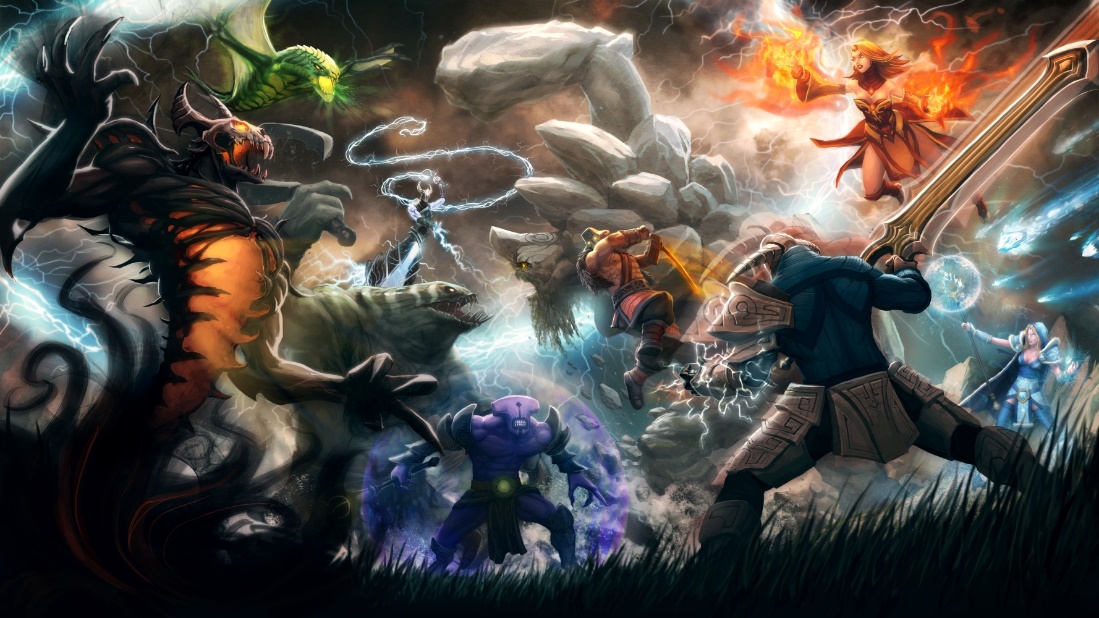 (THE IMAGE’S COPYRIGHT BELOGNS TO VALVE)
(THE IMAGE’S COPYRIGHT BELOGNS TO EA)
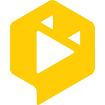 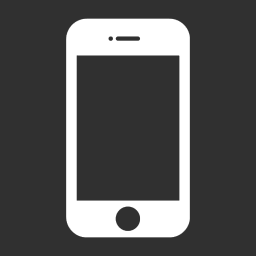 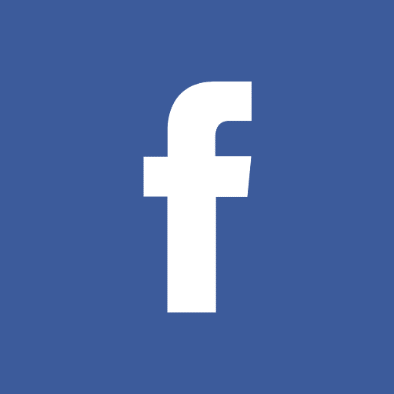 OUR TEAMS
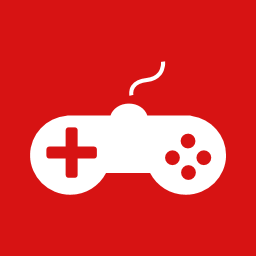 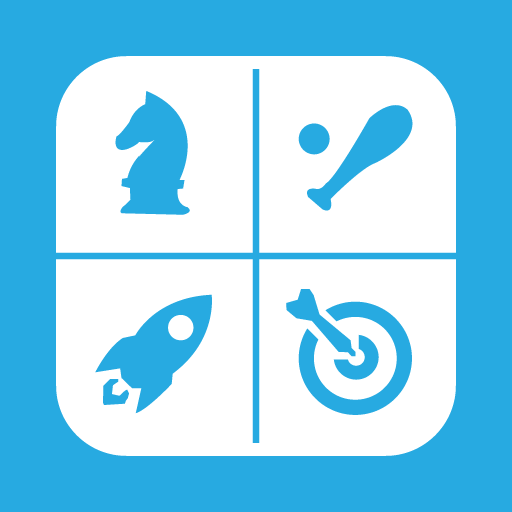 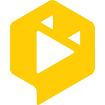 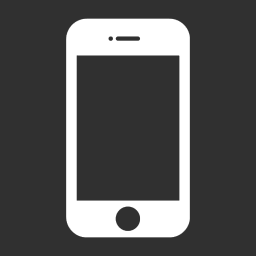 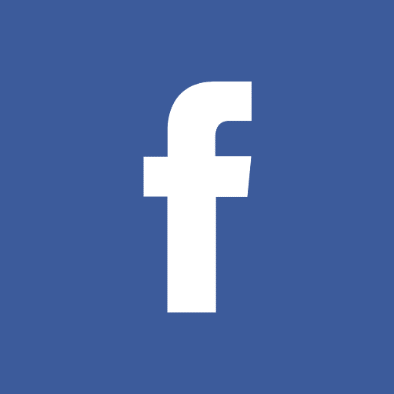 Investment 
Pro-Forma
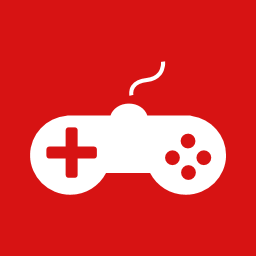 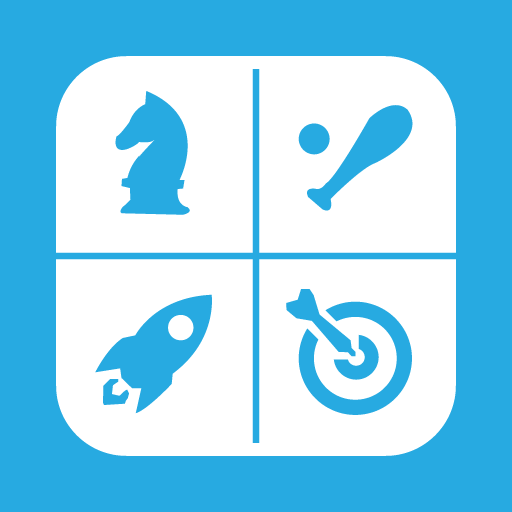 Insert – Financial Information
What do you plan to use the investment for
What is the expected ROI (18 months or less)
Does the investment to need to be in phases?
IF so, detail out milestones per investment
Insert Current Financial Report
Current Revenues per month
Current monthly expenses 
Projected Capital Costs for 2015 (servers..etc)
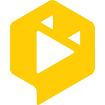 36
THANK YOU!
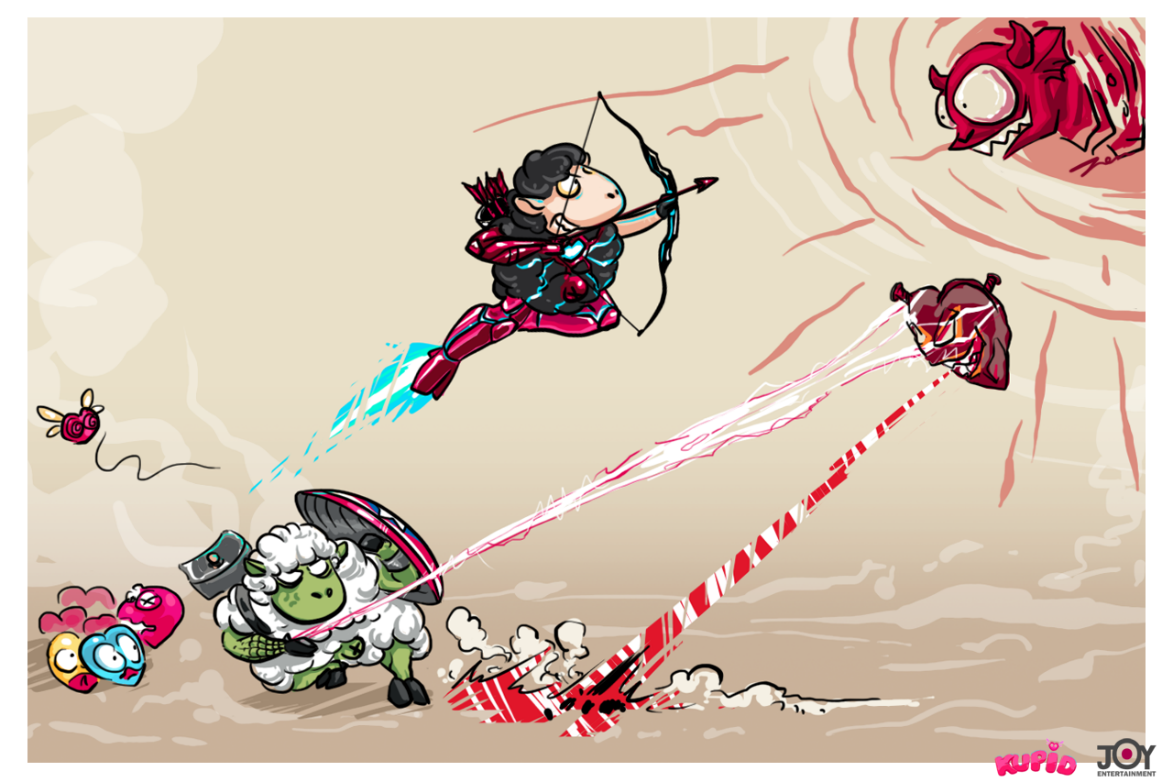 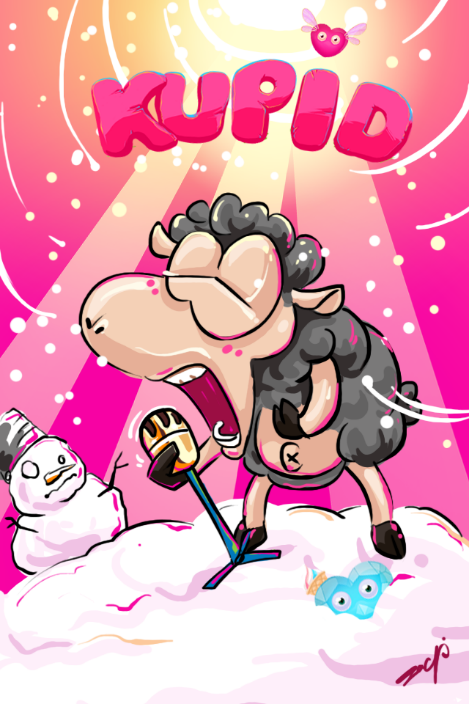